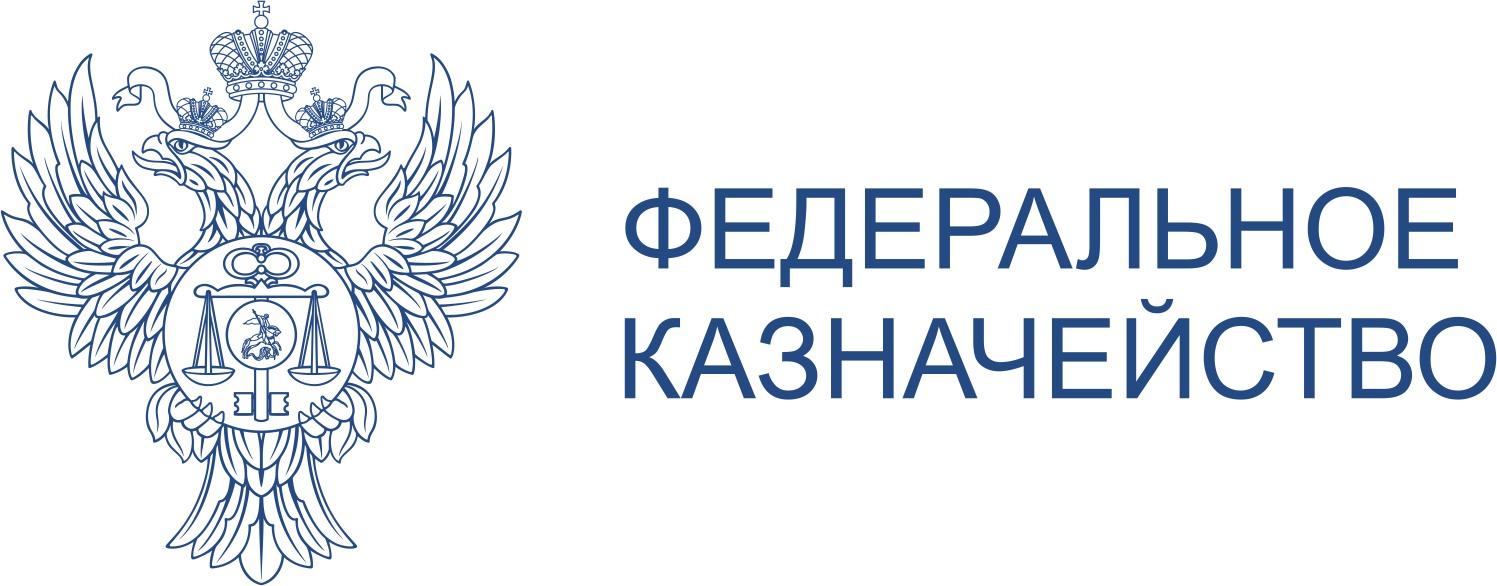 Новые горизонты контрольной деятельности.  Трансформация подходов к взаимодействию
Тарасова Елена Викторовна
Начальник Контрольно-аналитического управления в финансово-бюджетной сфере
www.roskazna.ru
г. Москва, октябрь 2021 год
Взаимное признание результатов
Информация о контрольной деятельности
Карты рисков
Перспективы взаимодействия при осуществлениигосударственного финансового контроляв Российской Федерации
Внешний государственный финансовый контроль (аудит)
Внутренний государственный финансовый контроль (Федеральный уровень)
Информация о контрольной деятельности
Счетная палата Российской Федерации
Федеральное казначейство
Карты рисков
орган внутреннего
государственного финансового контроля
высший орган внешнего 
государственного аудита
Внутренний государственный
(муниципальный) финансовый контроль 
(Уровень субъектов РФ и муниципальных образований)
Контроль в финансово-бюджетной сфере
Анализ осуществления 
полномочий по ВФК и  ВФА
Главный распорядитель бюджетных средств
Карты рисков
Внутренний финансовый аудит
Внутренний финансовый контроль
Внутренний 
финансовый контроль и финансовый аудит
(внутриведомственный контроль)
Объекты контроля (кроме ГРБС)
Внутренний аудит
Внутренний контроль
Возможности:
установление приоритетности превентивного контроля и аудита на основе системы управления рисками в ФБС;
возможность автоматизации и синхронизации сервисов по управлению рисками; 
взаимное признание результатов контрольной деятельности, исключение ее дублирования;
снижение контрольной нагрузки на подконтрольную среду;
организация обратной связи с «клиентами».
Реализация перспективных элементов модели государственного финансового контроля
СИНХРОНИЗИРОВАННЫЕ ПОДХОДЫК КОНТРОЛЬНОЙ ДЕЯТЕЛЬНОСТИ
УНИФИЦИРОВАННЫЕ ПРАВИЛА ОСУЩЕСТВЛЕНИЯ ВГ(М)ФК
ФЕДЕРАЛЬНЫЕ СТАНДАРТЫ ВГ(М)ФК
БЮДЖЕТНЫЙ КОДЕКС РФ
МЕЖВЕДОМСТВЕННОЕ ВЗАИМОДЕЙСТВИЕ
п. 3 ст. 269.2

ВГ(М)ФК осуществляетсяв соответствиис федеральными стандартами, 
утвержденными нормативными правовыми актами Правительства РФ
 (в ред. ФЗ от 26.07.2019 № 199-ФЗ)
«Принципы контрольной деятельности органов внутреннего государственного (муниципального) финансового контроля»(ПП РФ от 06.02.2020 № 95)
«Права и обязанности должностных лиц органов внутреннего государственного (муниципального) финансового контроля и объектов внутреннего государственного (муниципального) финансового контроля (их должностных лиц) при осуществлении внутреннего государственного (муниципального) финансового контроля»(ПП РФ от 06.02.2020 № 100)
«Планирование проверок, ревизий и обследований»(ПП РФ от 27.02.2020 № 208)
«Проведение проверок, ревизий и обследований и оформлениеих результатов» (ПП РФ от 17.08.2020 № 1235)
«Реализация результатов проверок, ревизий и обследований»(ПП РФ от 23.07.2020 № 1095)
«Правила досудебного обжалования решений и действий (бездействия) органов внутреннего государственного (муниципального) финансового контроля и их должностных лиц» (ПП РФ от 17.08.2020 № 1237)
«Правила составления отчетности о результатах контрольной деятельности» (ПП РФ от 16.09.2020 № 1478)
Со Счетной палатой РФРабочая группа по вопросам государственного финансового контроля (приказ Счетной палаты РФ, Федерального казначействаот 28.05.2019 № 49, 127 )
С органами внутреннего государственного финансового контроля субъектов РФСовет по вопросам внутреннего государственного финансового контроля 
(приказ Федерального казначейства от 11.10.2016 № 368)
СТАНДАРТИЗАЦИЯ
РЕАЛИЗАЦИЯ
СОВЕРШЕНСТВОВАНИЕ
Синхронизация подходовк контрольной деятельности
СБЛИЖЕНИЕ ПРИМЕНЯЕМЫХ ПОДХОДОВ ПО ОСУЩЕСТВЛЕНИЮ ГОСФИНКОНТРОЛЯ

Согласование унифицированных подходов на основе практики осуществления контроля (аудита):
     - поддержано предложение использовать разработанные Федеральным казначейством рекомендации по оценке действий объекта контроля в случаях нецелевого использования, неэффективного использования им бюджетных средств;
     - проработаны предложения по видам рисков для их включения в Карту рисков Федерального казначейства в ФБС;
     - сформированы единые подходы к количественному выражению нарушений, выявляемых в ходе осуществления внешнего государственного аудита (контроля), контроля в ФБС;
     - сформированы единые подходы к денежному выражению нарушений, выявляемых в ходе осуществления внешнего государственного аудита (контроля), контроля в ФБС;
     - одобрены единые подходы к классификации нарушений, выявляемых в ходе осуществления Г(М)ФК;
     - одобрены подходы к определению ущерба публично-правовому образованию для их применения органами внутреннего государственного (муниципального) финансового контроля;
Синхронизация проектов планов контрольной деятельности Федерального казначейства и Счетной палаты РФ, достижение договоренностей об организации и расширении взаимодействия в рамках осуществления контрольной деятельности, в том числе по приоритетным направлениям расходования бюджетных средств
Обмен опытом применения и развития цифровых технологий в ходе осуществления контрольной (аудиторской) деятельности
РАБОЧАЯ ГРУППА ПО ВОПРОСАМ ГОСУДАРСТВЕННОГО ФИНАНСОВОГО КОНТРОЛЯ
Счетная палата РФ
Федеральное казначейство
Расширение практики применения 
риск-ориентированного подхода
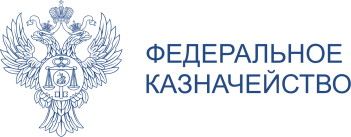 РЕЙТИНГОВАНИЕ ПОТЕНЦИАЛЬНЫХ ОБЪЕКТОВ КОНТРОЛЯ ПО ГРУППАМ РИСКА
РЕЙТИНГОВАНИЕ 
ОБЪЕКТОВ КОНТРОЛЯ 
ПО КРИТЕРИЯМ 
«ВЕРОЯТНОСТЬ ДОПУЩЕНИЯ НАРУШЕНИЯ»,
«СУЩЕСТВЕННОСТЬ ПОСЛЕДСТВИЙ НАРУШЕНИЯ»
РЕЙТИНГОВАНИЕ 
ПО   ПРЕДМЕТАМ КОНТРОЛЯ 
С УЧЕТОМ КРИТЕРИЕВ
«ВЕРОЯТНОСТЬ ДОПУЩЕНИЯ НАРУШЕНИЯ»,
«СУЩЕСТВЕННОСТЬ ПОСЛЕДСТВИЙ НАРУШЕНИЯ»
Виды объектов контроля
- Главные распорядители бюджетных средств
ОПРЕДЕЛЕН 
ИТОГОВЫЙ РЕЙТИНГ 
100 % ОБЪЕКТОВ КОНТРОЛЯ
- Получатели бюджетных средств
ПЕРВЫЙ ЭТАП
ВТОРОЙ ЭТАП
- Финансовые органы публично-правовых образований
ЗаключеноСоглашение
- Государственные (муниципальные) учреждения
- Государственные (муниципальные) унитарные предприятия
- Государственные корпорации (компании),публично-правовые компании
- Юридические лица - получатели средств из бюджетов
- Индивидуальные предприниматели - получатели средств из бюджетов
- Физические лица – получатели средств из бюджетов
- Органы управления государственными внебюджетными фондами
- Кредитные организации
ИТОГ
- Хозяйственные товарищества и общества с участием публично-правовых образований
2
1
5
Трансформация подходов к взаимодействиюпри осуществлении контрольной деятельности
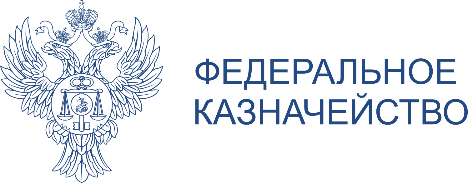 Новая проектно-процессная модель ГП
ВЕДОМСТВЕННЫЙ ПРОЕКТ МИНФИНА РОССИИ 
«Электронный СМАРТ-контроль (контроллинг) и учет государственных финансов для управленческих решений»(ВП «Контроллинг и учет для системы управления»)
Трансформация контрольной системы
федеральные проекты
ведомственные проекты
Новые формы и методы
Цифровая платформа
комплексы процессныхмероприятий
отдельные мероприятия
Наблюдение, система управления рисками, инструменты предупреждающего контроля(в т.ч. ЭАМ, финансово-бюджетный мониторинг, финансово-бюджетный рулинг)
ПИАО
Паспорт ОК
Риск-анализ
Подсистемафин. контроля(ПФК)
«Контроллинг и учет для системы управления»
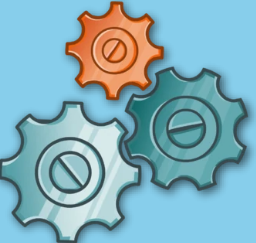 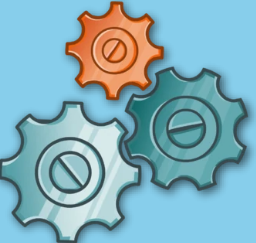 Нормативное правовое (правовое) закрепление
6
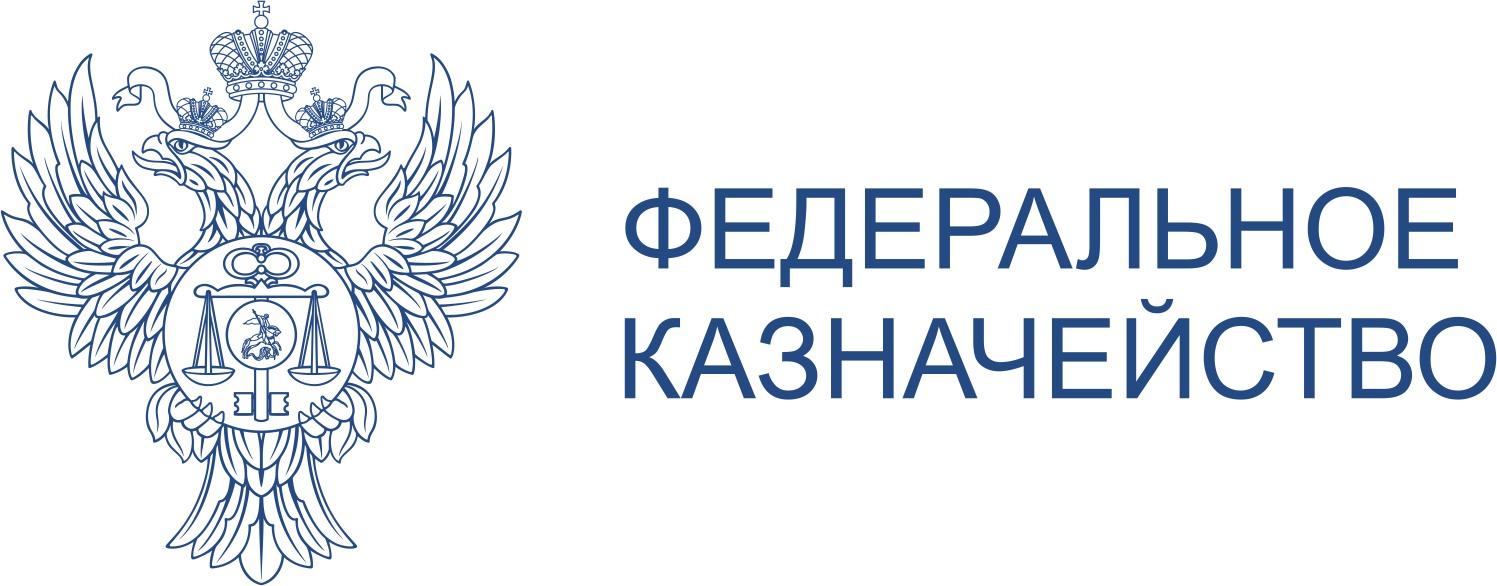 Задачи по развитию инструментов контроля
Создание и внедрение системы контроллинга на базе единой цифровой платформы
Единое информационное поле(цифровой диалог, электронные документы)
Результаты 6 и 7 ВП «Контроллинг и учетдля системы управления»
Экспертно-аналитические мероприятия     - исследование, анализ и оценка эффективности финансово-хозяйственной деятельности ОК
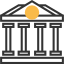 Финансово-бюджетный мониторинг          - онлайн-контроль, оценка совершенных операций
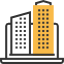 Федеральное казначейство
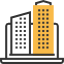 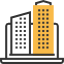 сотрудничество
открытые данные
Органы ВГ(М)ФК
Анализ ИБП ОВГ(М)К
Финансово-бюджетный рулинг                -- онлайн-анализ, оценка последствий «будущих» операций
Базовая цифровая платформа
Модуль ВГФК
ФОРМИРОВАНИЕ ПРЕДЛОЖЕНИЙВ БЮДЖЕТНОЕ ЗАКОНОДАТЕЛЬСТВО
Анализ ВФА ГАБС
РАЗВИТИЕ ЦИФРОВОЙ ПЛАТФОРМЫ
Главные администраторы БС
ПИАО:
Паспорт ОКРиск-анализ
ГИИС ЭБ
АС Планирование
Модуль ВФА
Личный кабинет
ПИАО - Паспорт ОК, Риск-анализ
СРОК РЕАЛИЗАЦИИ – 2027 год
7
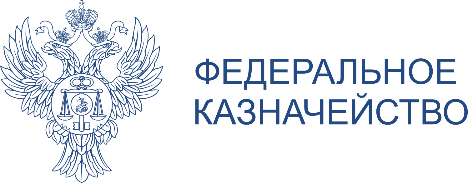 Новые горизонты контрольной деятельности
Развитие контрольной деятельности
Развитие предупреждающего контроля 
(меры превентивного характера – контрольные процедуры с учетом результатов самообследования ОК рисков в ФБС, совместное управляющее воздействие на риск-зоны)
Внедрение цифрового контроля
(«онлайн» контроль – электронный доступк учетным данным ОК, цифровой обмени диалог, дистанционный мониторинг)
Снижение административной нагрузки
(комплексный электронный документооборот, невидимое присутствие «цифрового» контролера)

Создание института управления рисками(совместная отработка индикаторовриск-зон) 

Оперативное реагирование и принятие управленческих решений(достижение целей ведения деятельности ОК, качественное госуправление)

Предупреждение нарушений в ФБС
Новые ИТ- технологии(единая цифровая платформа – открытость данных ОК, алгоритмы искусственного интеллекта)  
Расширение форм и методов ВГ(М)ФК(формы превентивного контроля, развитие механизмов «обратной связи») 
Синергия бизнес-процессов органов контроляи объектов контроля (эффективное взаимодействие посредством «невидимого» анализа, унифицированные индикаторы риск-факторов)
Результаты
Способы
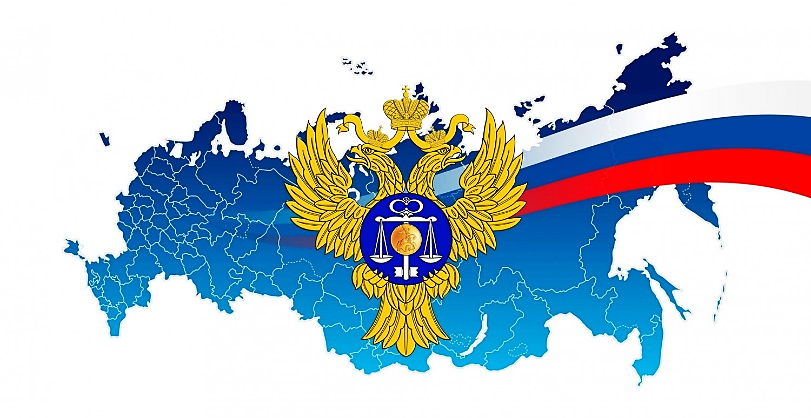 8
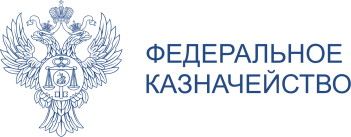 Необходимые эффекты
9
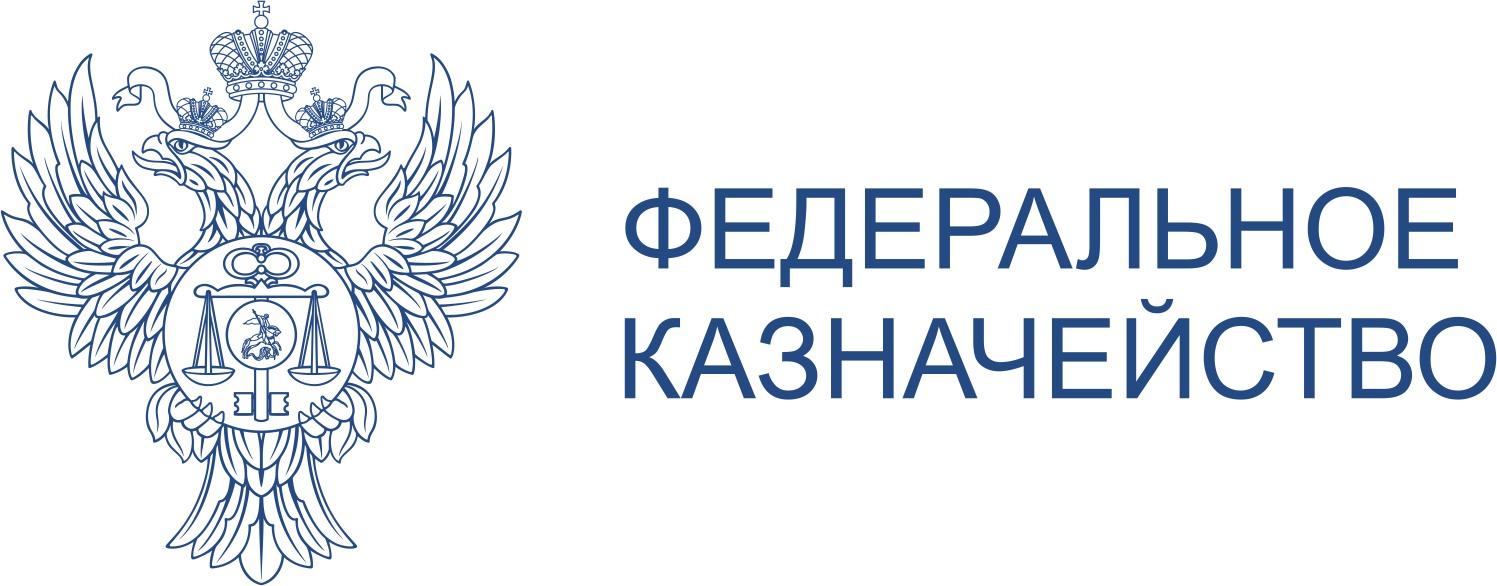 Спасибо за внимание!
10